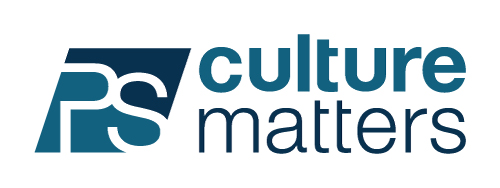 [Team / Department Name]- [Month]
TOP ISSUES

Briefly identify the top issues your team is currently managing.  
List the issue in the form of an action completed or planned / needed going forward so content changes in most months.
There should be no more than 4-8 top issues identified with bullet points.
Focus list on work completed over the last month or planned in the upcoming month.
The list of issues should capture the work consuming the time of the team even if it is different than the objective priorities.
Goal / objective priorities: detailed information on separate tracking sheet.
Arrows to show changes since prior month
Focus Quadrant 
(unique to each team)

This quadrant is focused on the most critical objective or measure for each team.

Each team customizes this  quadrant with current versus plan status on a key measure or other improvement priority.
Leadership Team Support Required

Identify issues where key management support action is needed.  Do not list actions  in-progress or agreed upon and planned.  Attempt to resolve issues before listing.
It is completely acceptable to repeat listing issues in subsequent months if management support was not sufficient or the issues remains unresolved.
[Speaker Notes: Copyright © 2013 Build The Culture Advantage Template File]